Biyoteknoloji için Mikrobiyoloji 1
Makromoleküller
Canlı Sistemlerdeki Kimyasal Bağlar ve Su
Kuvvetli ve zayıf kimyasal bağlar
Makromoleküllere ve canlılardaki çözücü olan suya genel bakış
2. Bilgi Taşımayan Makromoleküller
Polisakkaritler
Lipidler
3. Bilgi Taşıyan Makromoleküller
Nükleik asitler
Amino asitler ve peptid bağı
Proteinler: birincil ve ikincil yapı
Proteinler: yüksek yapısal düzen ve denatürasyon
4 Makromolekül sınıfı incelenecektir:
Polisakkaritler
Lipidler
Nükleik Asitler
Proteinler
3.1 Kuvvetli ve Zayıf Kimyasal Bağlar
Canlılarda bulunan temel kimyasal elementler:
Hidrojen
Oksijen
Karbon
Azot
Fosfor
Kükürt’ tür.

Bu elementler canlılardaki molekülleri oluşturmak üzere çeşitli yollarla bağlanabilirler.

Örneğin;İki oksijen atomu (O), bir molekül oksijen (O2) oluşturmak üzere birleşirler.

Benzer şekilde; karbon (C), hidrojen (H), O atomları bir şeker olan glukozu (C6H12O6)oluşturmak üzere biraraya gelirler.
Kovalent Bağlar
Canlılardaki kimyasal elementler kuvvetli kimyasal bağlar kurma yeteneğindedir.

Bu bağlar atomlar arasındaki elektronların paylaşılmasıyla kurulur ve “Kovalent Bağlar” olarak adlandırılır.

Örneğin; O ve H elementlerinin su molekülünü oluşturması.

Oksijenin kabuğunda 6 elektronu, H ise sadece 1 elektronu vardır.

Su molekülünü oluşturmak üzere kovalent bağlar kurulur ve bağların gücü, sayılarının artışına bağlı olarak artar.
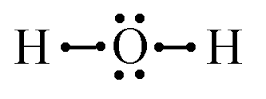 Kovalent Bağlar (devam)
Canlılardaki kimyasal elementler, monomerleri oluşturmak üzere çeşitli kombinasyonlarla birleşirler.

Monomer; makromoleküllerin bileşenleridir.

Makromoleküller, tekrarlanan monomerik birimlerden oluşan polimerlerdir.

Monomerlerin kimyasal özellikleri, oluşturdukları makromoleküllere işlev kazandırır.
Hidrojen Bağları
Kovalent bağlara ek olarak, zayıf kimyasal bağlar da biyolojik moleküllerde önemli roller üstlenirler.

Hidrojen bağları zayıf kimyasal bağlar grubundadır.

Hidrojen bağları hidrojen atomları ile oksijen ya da azot gibi daha elektronegatif yani elektron çeken elementler arasında kurulur.

Tek bir hidrojen bağı çok zayıftır ancak bir molekülün kendi içinde ya da farklı moleküller arasında çok sayıda hidrojen bağı kurulduğunda, bu moleküllerin kararlılığı büyük ölçüde artar.
Hidrojen Bağları
Su molekülleri polar oldukları için kolayca bir araya gelirler ve polar olmayan (hidrofobik) moleküllerden uzaklaşırlar.

Su molekülleri çözelti halinde konumlanırken bir hidrojen atomu üzerindeki kısmi negatif yük, iki oksijen atomunun negatif yükleri arasında köprü oluşturur.

Bu köprü bir hidrojen bağıdır.

Bu zayıf bağ, makromoleküllerin atomları arasında kurulur.

Örneğin; Protein gibi büyük bir molekülün içinde biriktiklerinde, molekülün kararlılığı artar.
Diğer Zayıf Bağlar
Van der Waals Güçleri: Atomlar arasındaki uzaklık 3-4 Angstrom’den daha kısa olduğunda ortaya çıkan çekim güçleridir.

Van der Waals güçleri substratların enzimlere bağlanmasında ve protein-nükleik asit etkileşimlerinde önemli rol oynarlar.
İyonik Bağlar: NaCl’ deki Na+ ve Cl- arasındaki zayıf bağlardır. Bu etkileşimler sulu çözelti içinde iyonizasyona izin verirler.
Hidrofobik etkileşimler: Biyomoleküllerde önemli yer tutarlar. Polar olmayan moleküllerin ya da polar olmayan molekül kısımlarının polar ortamda sıkıca bir araya gelme eğilimleri sonucu ortaya çıkar.
Hatırlatma ve Sorular
Kovalent bağlar makromoleküllerdeki atomları birbirine bağlayan güçlü bağlardır.

Hidrojen bağları, van der Waals bağları, hidrofobik etkileşimler de makromoleküllerde yapıyı etkilemekle birlikte, bunlar daha zayıf atomik etkileşimlerdir.
Karbon atomları içeren çeşitli fonksiyonel gruplar, biyomoleküllerde sıklıkla yer alır.

Kovalent bağlar neden hidrojen bağlarından daha güçlüdür?
Hidrojen bağı makromoleküler yapıda nasıl bir rol oynar?
Makromoleküllere ve Canlılardaki Çözücü Olan Suya Genel Bakış
Örneğin bağırsakta yaygın olarak bulunan Escherichia coli bakterisi gibi bir prokaryotik hücreyi kimyasal olarak analiz etseydik ne bulurduk?

Asal bileşen olarak SU. Suyu uzaklaştırdıktan sonra, büyük miktarda makromolekülleri, çok az miktarda monomerleri ve çeşitli inorganik iyonları bulurduk.

Hücrenin kuru ağırlığının yaklaşık %95’i makromoleküllerdir. Bunların arasında ağırlık açısından en büyük sınıfı “                  ” oluşturur.
proteinler
Proteinler: Amino asit adı verilen monomerlerin polimerleridir. Proteinler hücrenin her yerinde bulunur ve hem yapısal hem de katalitik (enzimatik) roller üstlenir. Ortalama bir hücrede binlerce farklı protein bulunur.

Nükleik asitler: Nükleotitlerin polimerleridir. Hücrede RNA ve DNA olmak üzere iki formda bulunurlar.
	-Aktif olarak büyüyen bir hücrede, proteinlerden sonra en bol bulunan makromolekül “nükleik asitlerdir”.

	-Bunun nedeni hücrede binlerce ribozom (yani protein yapan “makineler”) bulunması ve ribozomların RNA+proteinlerden oluşmasıdır.

	-Bunlara ek olarak hücrelerde, protein sentezinde rol oynayan mRNA ve tRNA daha küçük miktarlarda bulunur.
Bir Biyolojik Çözücü Olarak Su
Hücredeki makromoleküller ve diğer moleküller su içinde yer alırlar.

Su, canlılık için ön koşuldur.

Suyu iyi bir çözücü yapan iki özelliği
Polaritesi
Kohesiv oluşudur.

Suyun polar özellikleri önemlidir çünkü biyolojik olarak birçok molekül de polardır. Bu nedenle kolayca suda çözünürler.
Bir Biyolojik Çözücü Olarak Su (devam)
Çözünmüş bileşikler sitoplazmik zarın taşınma etkinlikleri ile sürekli hücre içine ya da dışına taşınırlar (Bölüm 4).
Su hem kendi içinde, hem de makromoleküller içinde üç boyutlu ağ örgüleri oluşturur.
Suyun polaritesinin hücreye sağladığı bir başka yarar “polar-olmayan” (hidrofobik) bileşikleri bir araya getirmeye zorlamasıdır.
Örneğin; Zarlardaki lipidler temel olarak polar olmayan bileşenler içerirler.
Bu bileşenler polar moleküllerin hücre içine ya da dışına çıkışını engelleyecek şekilde kümelenir.
Suyun Kohesiv Özelliği
Su molekülleri birbirlerine karşı aşırı ilgi gösterirler ve kimyasal olarak düzenli birliktelikler oluştururlar.

Bu birliktelikteki hidrojen bağları sürekli olarak kırılır ve yeniden kurulur.

Suyun kohesiv niteliği onun “yüksek yüzey gerilimi” ve “yüksek özgül ısısı” (sıcaklığı 1ºC yükseltmek için gereken ısı) gibi biyolojik olarak önemli özelliklerden sorumludur.

Canlılık yaklaşık 4 milyar yıl önce su ortamında ortaya çıkmıştır.

Yeryüzünde sıvı suyun bulunduğu hemen her yerde mikroorganizmaların da bulunması olağandır.
Hatırlatma ve Sorular
Hücrelerde en bol bulunan makromolekül sınıfı “proteinler”dir.

Diğer makromoleküller ise nükleik asitler (DNA, RNA), lipidler, polisakkaritler ve lipopolisakkaritlerdir.

Polaritesi ve kohesiv oluşu nedeni ile su, canlı organizmalar için iyi bir çözücüdür.

1)Aktif olarak gelişmekte olan bir hücrede protein ve RNA oranı neden oldukça fazladır?

2) Suyun yüksek polariteye sahip olması onu yararlı bir biyolojik çözücü haline getirir. Neden?